Global qEEG Changes Associated With Non-frequency & Non-site Specific Neurofeedback Training
Edward B. O'Malley, PhD, D,ABSM
Director, Norwalk Hospital Sleep Disorders Center
Norwalk CT
Merlyn Hurd, PhD, BCIAC/EEG Fellow
New York, NY
Overview
Describe case study demographics
Provide global NF training concepts
Present case study NF training sample and trend data
Dr. Hurd will then discuss qEEG data from 2003-5
Edward B. O'Malley, PhD, D,ABSM                           Merlyn Hurd, PhD, BCIAC/EEG Fellow
Case Study Demographics I
63 yo right-handed female
Dx chronic Lyme disease late 2002
Self-referred because
		1) past 1.5 years of site/frequency-specific NF 	training protocols and hyperbaric sessions had not 	alleviated her SXs, including sleep problems
		2) SPECT scan and MRI data consistent with 	compromised vasculature and white matter lesions, 	potentially being an impediment to specific brain 	driving protocols
Edward B. O'Malley, PhD, D,ABSM                           Merlyn Hurd, PhD, BCIAC/EEG Fellow
Case Study Demographics II
Self-referred to me in part because of sleep disorders expertise and use of a comprehensive, adaptive targeting NF system
This “global” NF training took place over 6 months and included 30+ sessions
A qEEG performed in 2000 was within normal limits (data not shown)
Subsequent qEEGs were performed in 2003, 2004 and following global NF training 2005
Edward B. O'Malley, PhD, D,ABSM                           Merlyn Hurd, PhD, BCIAC/EEG Fellow
Comprehensive And Adaptive NF Training Approach To Capture Changing EEG
16 target pair neighborhoods (boxes) overall, 8 each hemisphere

Increases or decreases in any box triggers interruption of the music

Sliding average of the median of the last data points collected measures changing rates of change (adaptive targeting)
Edward B. O'Malley, PhD, D,ABSM                           Merlyn Hurd, PhD, BCIAC/EEG Fellow
NeuroCARE Neurofeedback Training System
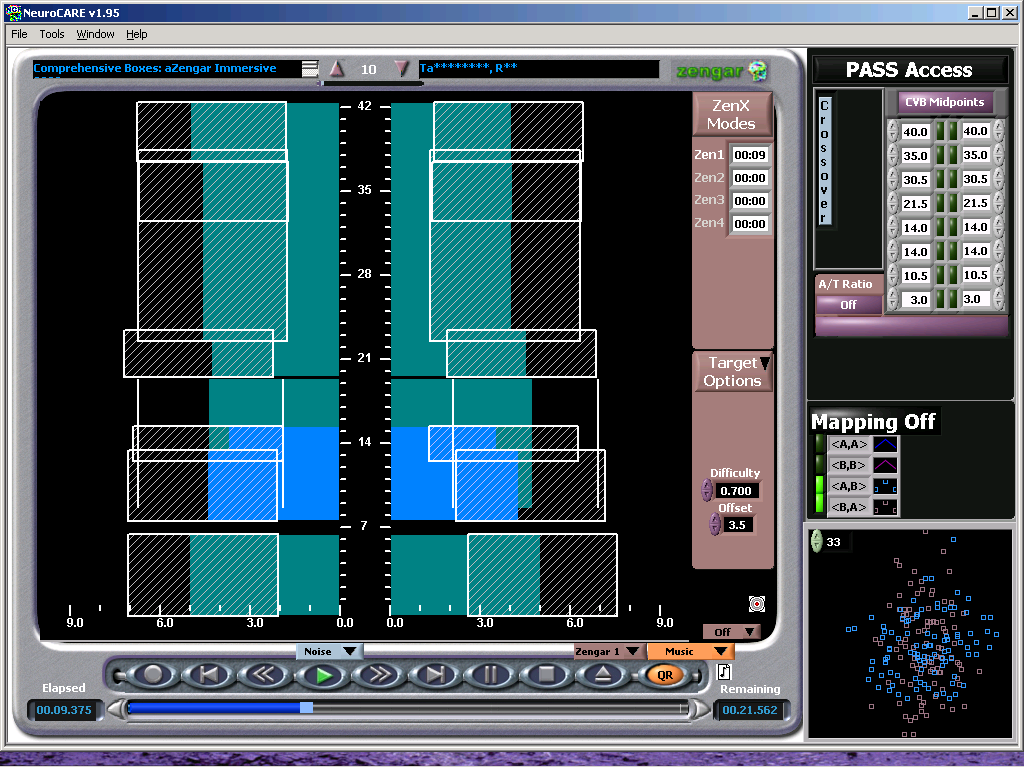 16 target pair neighborhoods (boxes)

8-C3, 8-C4

All target boxes simultaneously active

CNS “decides” where to add or subtract energy
Edward B. O'Malley, PhD, D,ABSM                           Merlyn Hurd, PhD, BCIAC/EEG Fellow
NeuroCARE Neurofeedback Training System
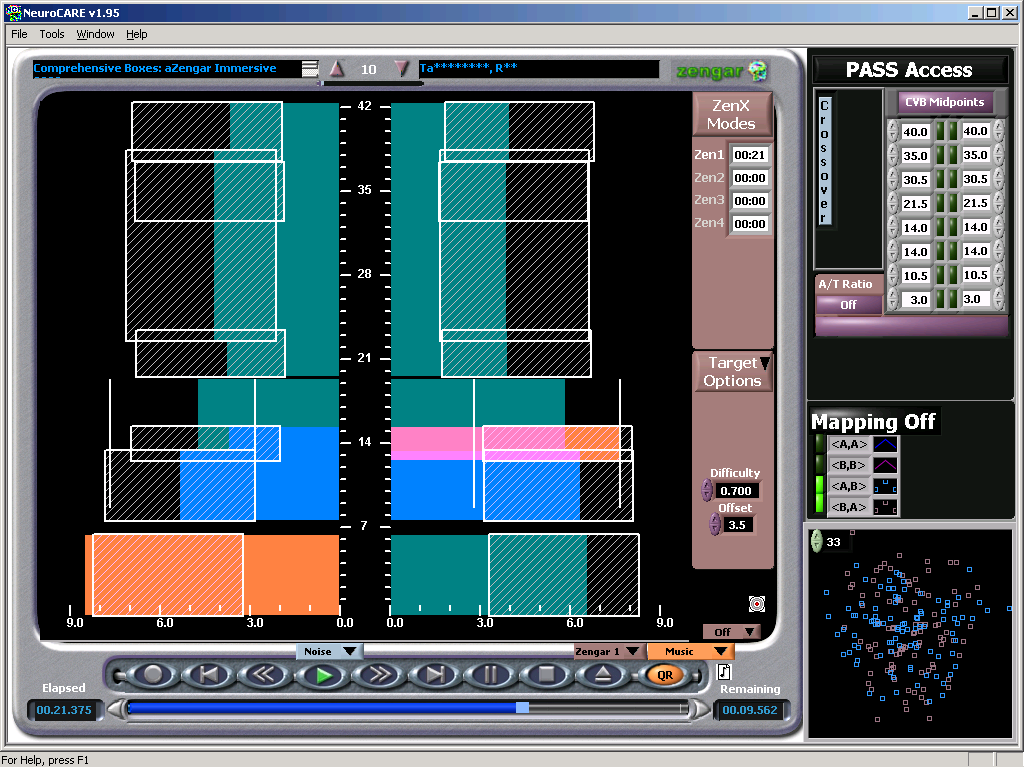 2 target boxes triggering here indicated in orange 

0-6 Hz intensity exceeds box in C3

SMR intensity diminished in C4
Edward B. O'Malley, PhD, D,ABSM                           Merlyn Hurd, PhD, BCIAC/EEG Fellow
NeuroCARE Neurofeedback Training System
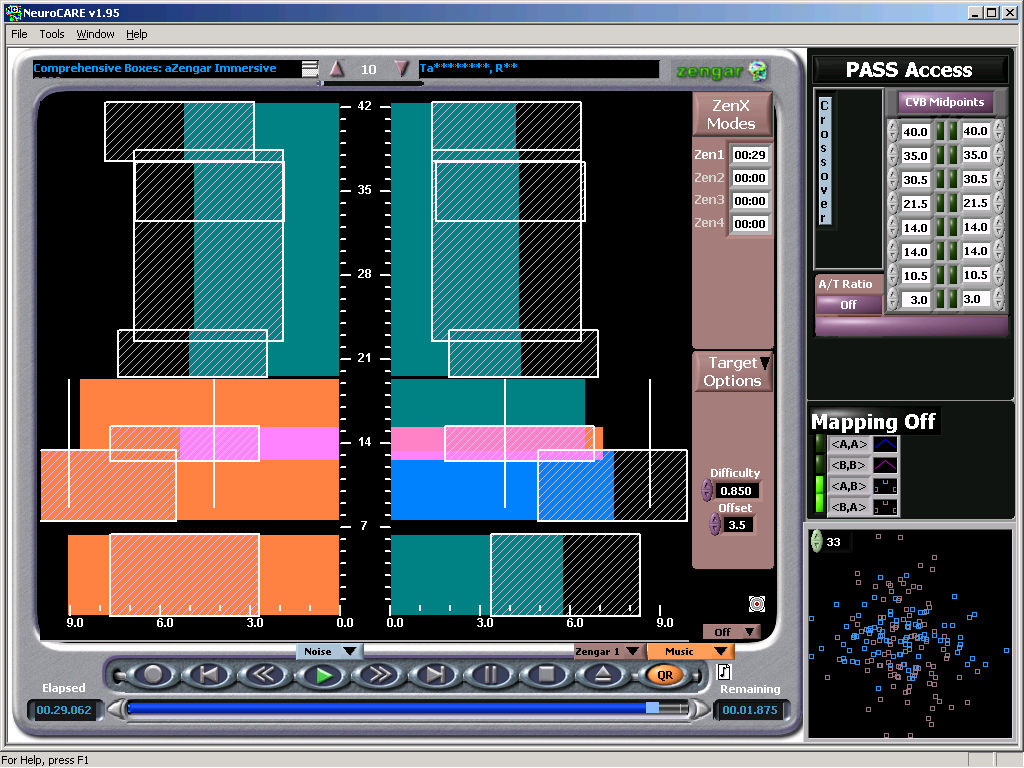 5 target boxes triggering here (4 C3, 1 C4)

CNS “decides” where to add or subtract energy
Edward B. O'Malley, PhD, D,ABSM                           Merlyn Hurd, PhD, BCIAC/EEG Fellow
Baseline Pre-Post Training Session
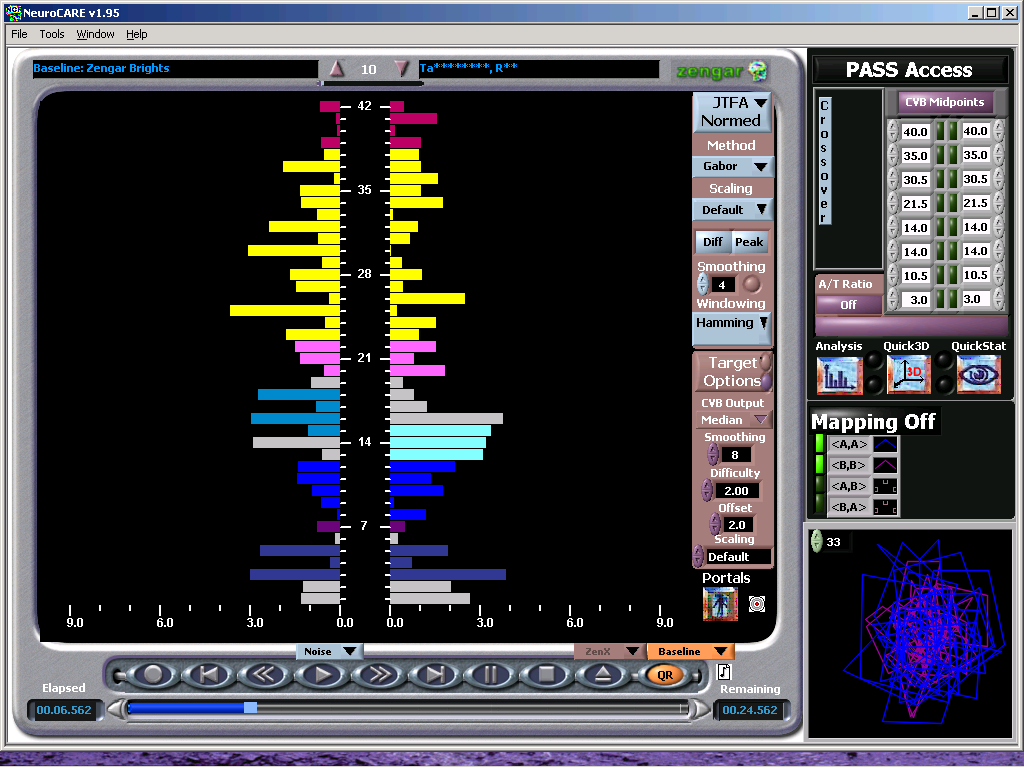 30 second baseline data collected pre and post each training session

15s EO/15s EC
Edward B. O'Malley, PhD, D,ABSM                           Merlyn Hurd, PhD, BCIAC/EEG Fellow
Auto Correlation Measure
Time-lag the individual moments of the collected data stream

Allows visualization of how similar those moments of the time-frequency analysis are to themselves
Edward B. O'Malley, PhD, D,ABSM                           Merlyn Hurd, PhD, BCIAC/EEG Fellow
Cross Correlation Of Autocorrelation (CCAC) Measure
Correlate the two “time series” derived from the auto correlations

Visualize the similarity between each trajectory of those analyses

Maximally resilient and flexible systems will approach a gentle, logarithmic, flat correlation line across the spectral analysis
Edward B. O'Malley, PhD, D,ABSM                           Merlyn Hurd, PhD, BCIAC/EEG Fellow
Baseline Pre-Post Training Session CCACs
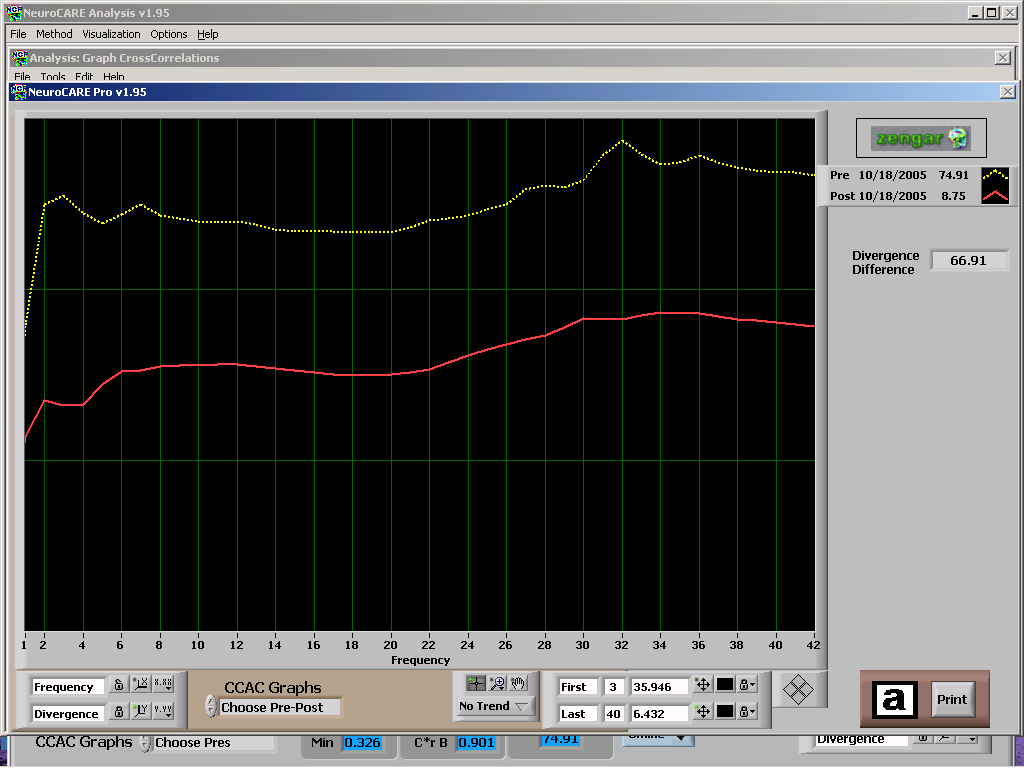 Pre (yellow-dash) and Post (red-solid) Training Session Baselines

Autocorrelation of C3 crosscorrelated to autocorrelation of C4

Dramatic decrease in emergent variability seen pre to post baseline
Edward B. O'Malley, PhD, D,ABSM                           Merlyn Hurd, PhD, BCIAC/EEG Fellow
Baseline Post Training Session CCACs
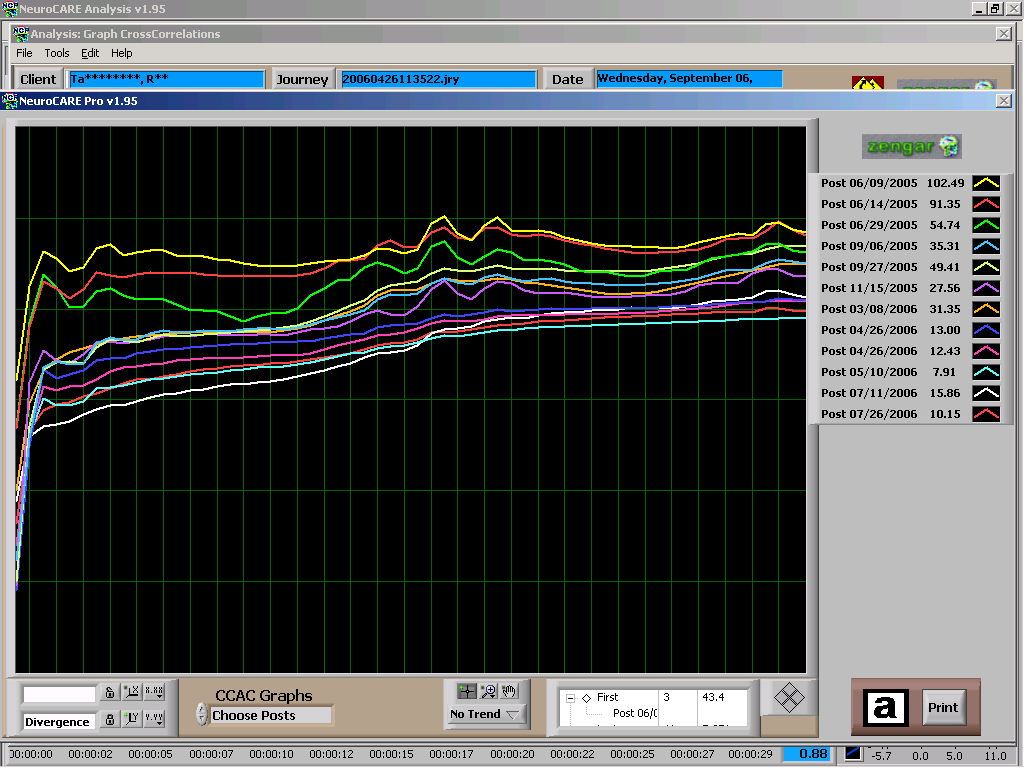 Decrease in emergent variability seen over time

Some “wobble” seen = worsening before further improvement
Edward B. O'Malley, PhD, D,ABSM                           Merlyn Hurd, PhD, BCIAC/EEG Fellow
Baseline Post Session CCACs Trendline
 (12 sessions)
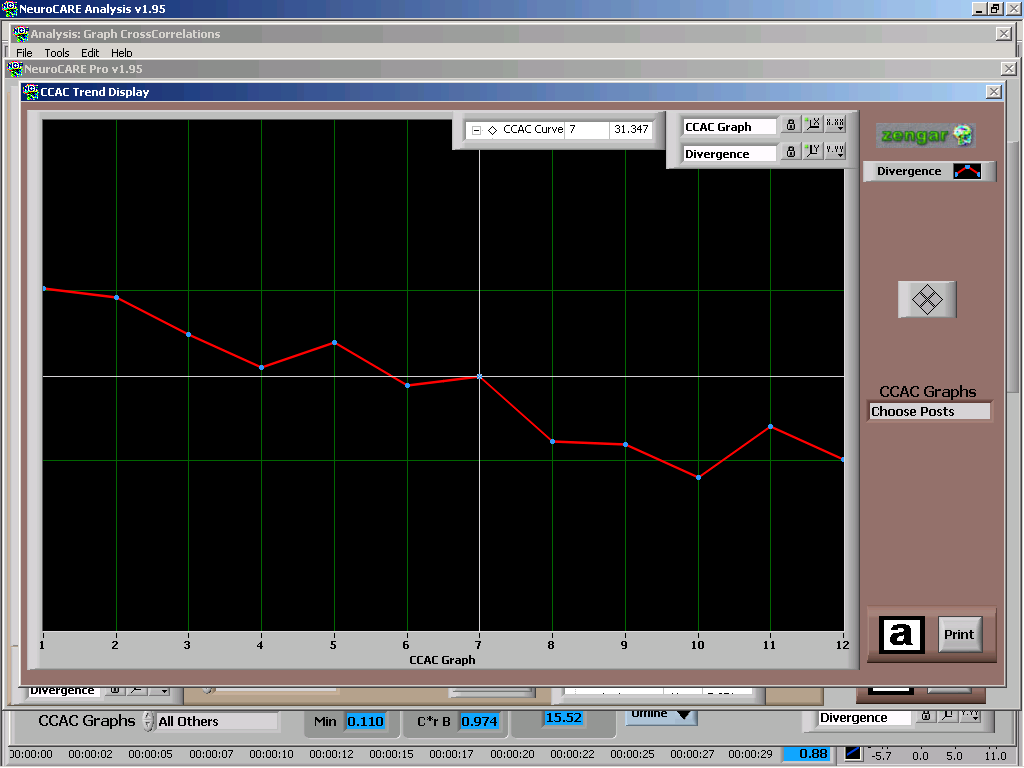 Decreased divergence (CCAC) = increased stability

Reflects enhanced efficiency
Edward B. O'Malley, PhD, D,ABSM                           Merlyn Hurd, PhD, BCIAC/EEG Fellow
Correlation Dimension: C*r
Measuring the diameter of the system and its trajectory

Increasing C*r over time indicates increased richness and complexity – can handle more information

Seizure is low dimensional, low complexity
Edward B. O'Malley, PhD, D,ABSM                           Merlyn Hurd, PhD, BCIAC/EEG Fellow
Baseline Post Session C*r Trendline
(12 sessions)
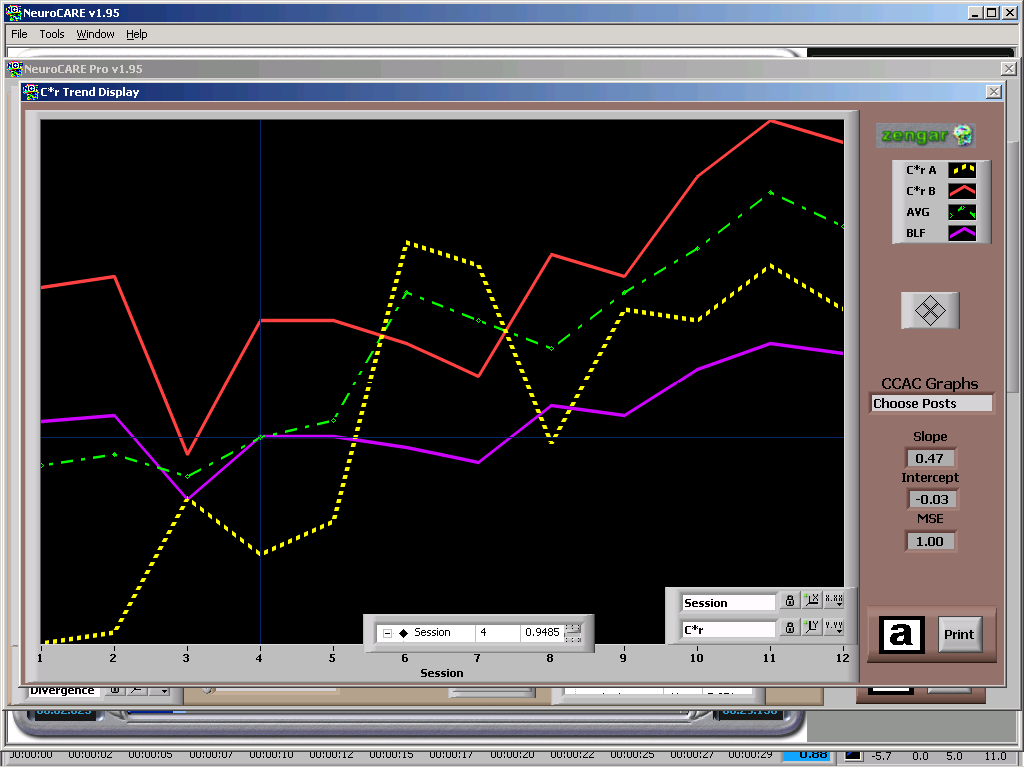 Increased C*r = increased complexity

Reflects increased information processing capacity
Edward B. O'Malley, PhD, D,ABSM                           Merlyn Hurd, PhD, BCIAC/EEG Fellow
Spectral Analysis of the Eyes Closed Condition  Generalized Dominant Frequency in the 9 - 11 Hz Range
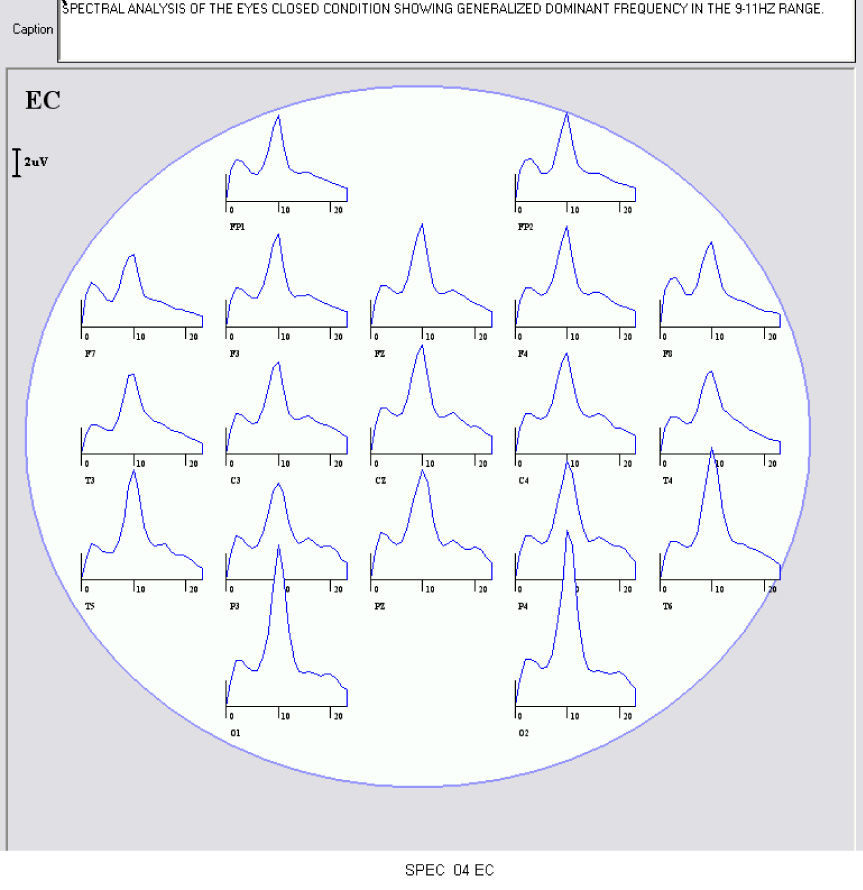 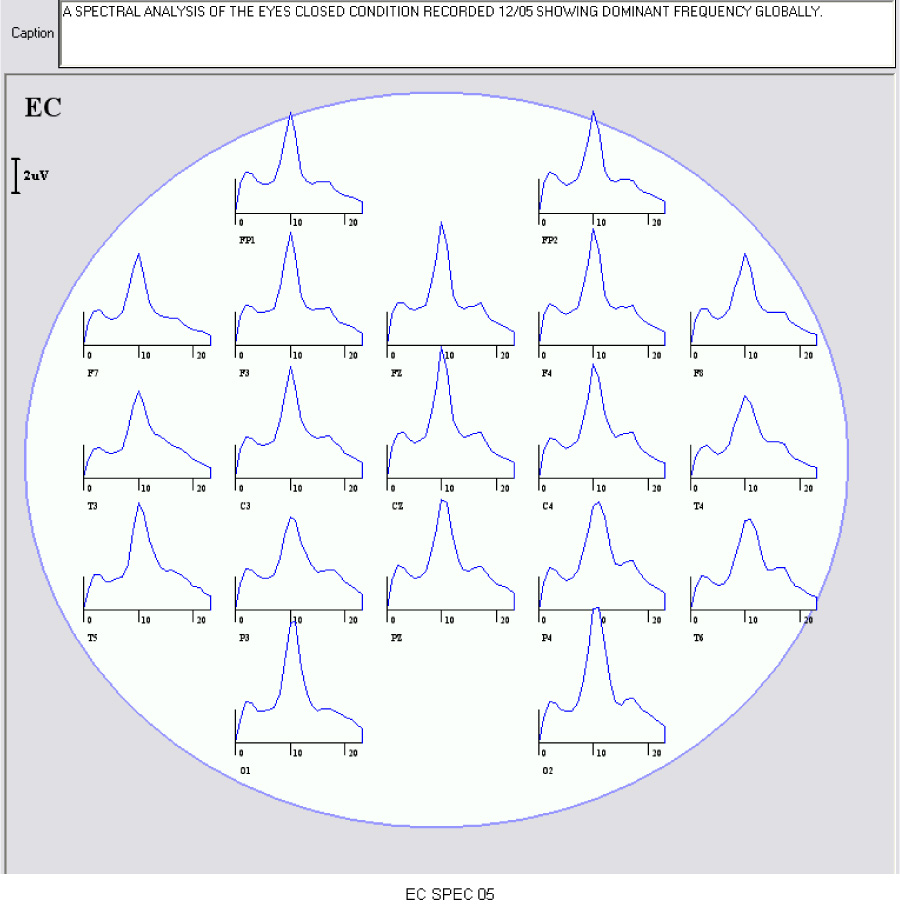 2004
2005
Edward B. O'Malley, PhD, D,ABSM                           Merlyn Hurd, PhD, BCIAC/EEG Fellow
Topometric Comparison Four Conditions in 9 - 11 Hz Range
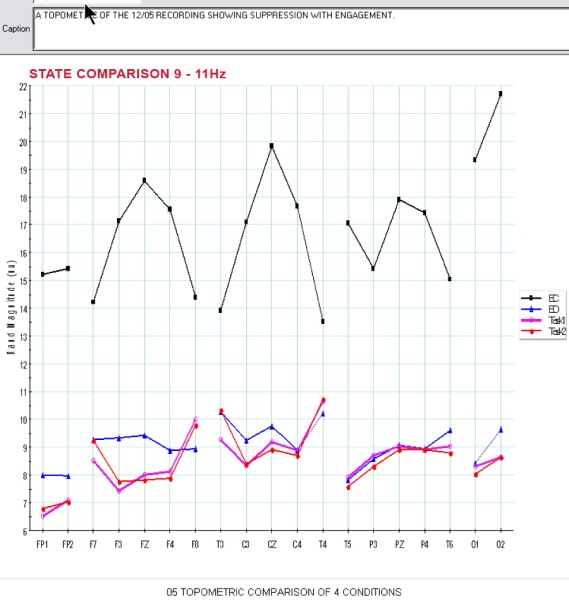 2003
2004
2005
Comparison of the four conditions shows the expected suppression with engagement. The analysis reveals the high magnitude in the frontal and central areas of the dominant frequency reaching into the 20 uv range.
Edward B. O'Malley, PhD, D,ABSM                           Merlyn Hurd, PhD, BCIAC/EEG Fellow
Topometric ComparisonDelta Range Over 3 Years
A Topometric analysis of the three recordings in 2003, 2004 and 2005 showing changes eyes closed in the delta range. The latest is closest to the norm.
Edward B. O'Malley, PhD, D,ABSM                           Merlyn Hurd, PhD, BCIAC/EEG Fellow
Topometric ComparisonBeta 1 (15-18 Hz) Range Over 3 Years
A Topometric analysis of 2003, 2004 and 2005 recordings in 15-18 Hz band showing elevation continues globally in comparison with the recording in 2003.
Edward B. O'Malley, PhD, D,ABSM                           Merlyn Hurd, PhD, BCIAC/EEG Fellow
Topometric ComparisonBeta 2 (18-23) Range Over 3 Years
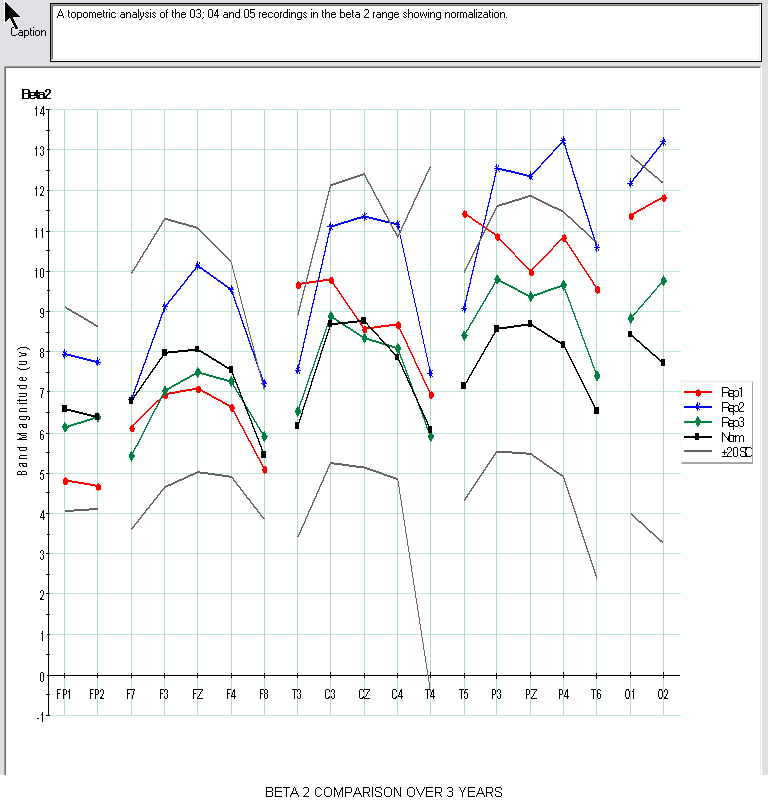 A Topometric analysis of 2003, 2004 and 2005 recordings in the beta 2 range showing normalization
Edward B. O'Malley, PhD, D,ABSM                           Merlyn Hurd, PhD, BCIAC/EEG Fellow
Z Scored FFT Summary InformationEyes Closed
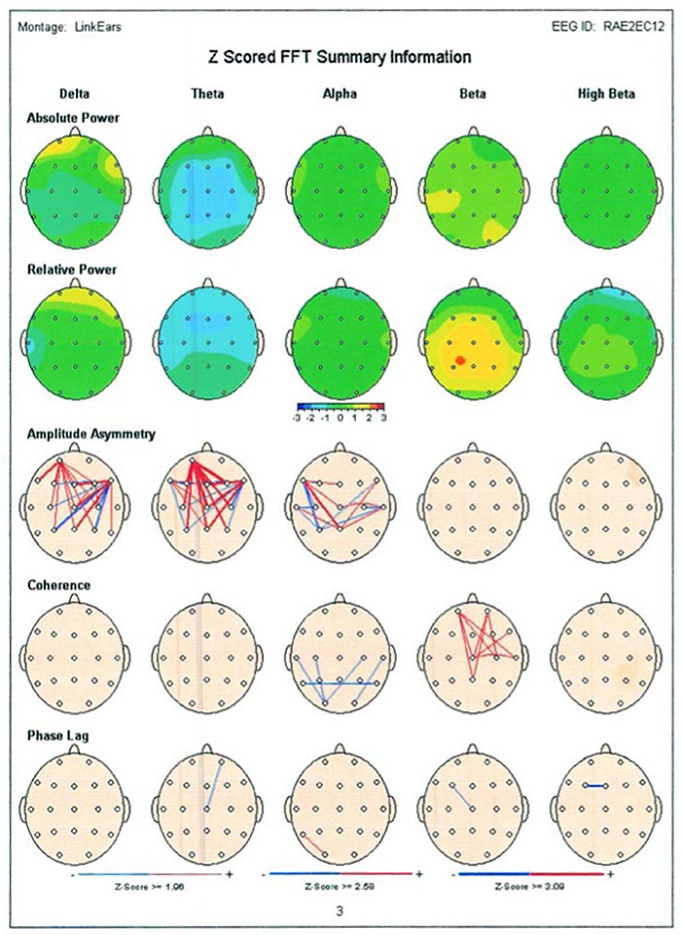 2003
2004
2005
Edward B. O'Malley, PhD, D,ABSM                           Merlyn Hurd, PhD, BCIAC/EEG Fellow
Summary
Minimal response to site/frequency specific brain driving protocols and hyperbaric TXs, and evidence of structural damage prompts different approach
Comprehensive and adaptive global NF training protocol successfully resolves SXs 
Renormalization of qEEG maps confirms and supports functional improvement
Edward B. O'Malley, PhD, D,ABSM                           Merlyn Hurd, PhD, BCIAC/EEG Fellow
Summary
Yale Lyme specialist attending neurologist confirms SX resolution and suggests that she “…not attend Lyme support group meetings because you will make everyone feel worse.”
Edward B. O'Malley, PhD, D,ABSM                           Merlyn Hurd, PhD, BCIAC/EEG Fellow